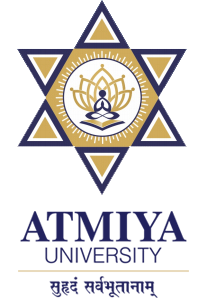 Installation of Visual Studio 2010 Ultimate
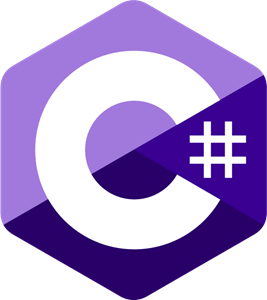 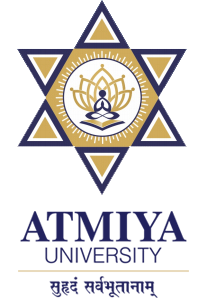 Download Visual Studio 2010 Ultimate
Open link : https://getintopc.com/
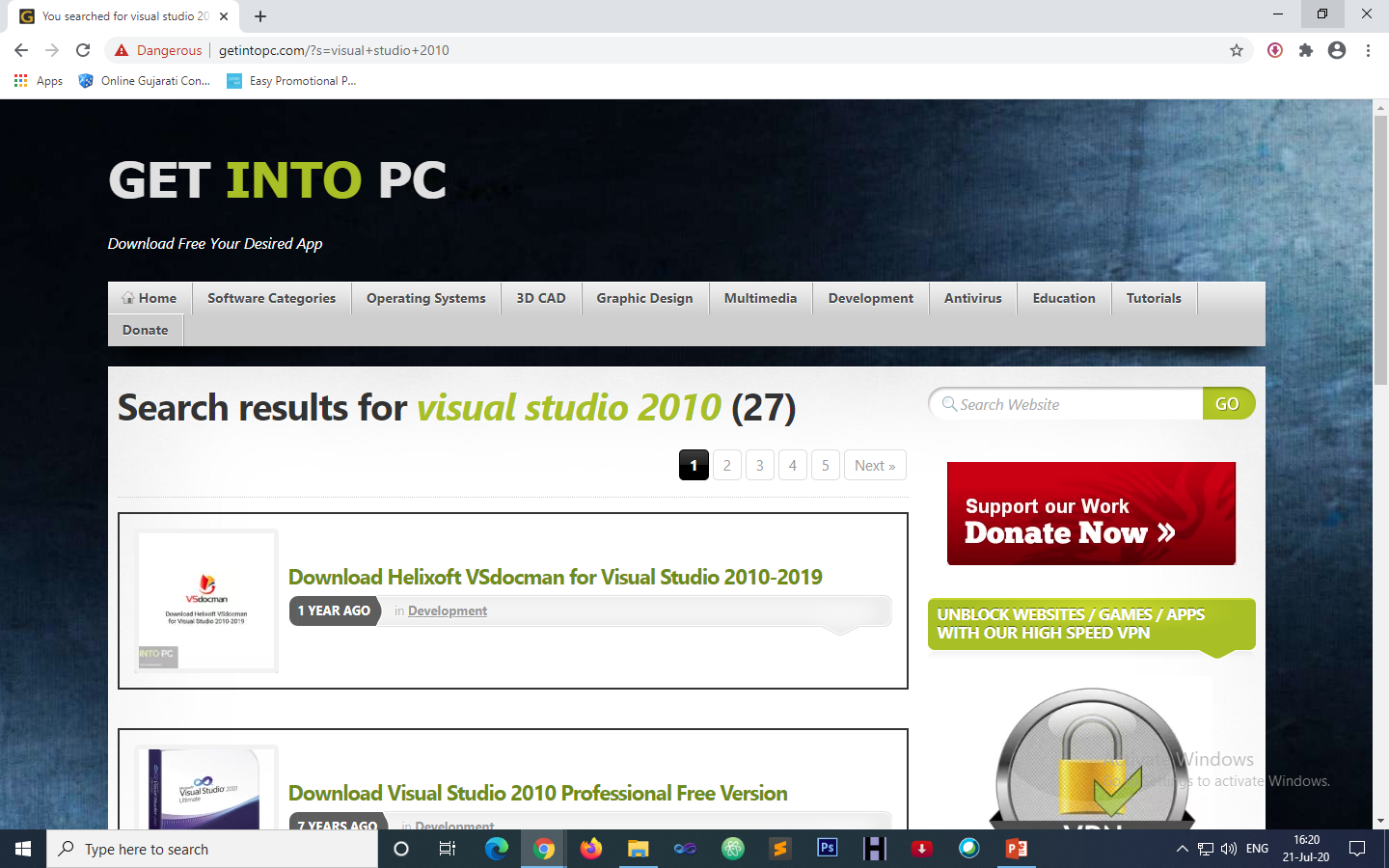 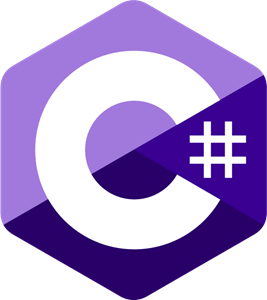 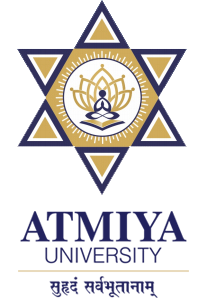 Download Visual Studio 2010 Ultimate
Search Visual Studio 2010 and click on it.
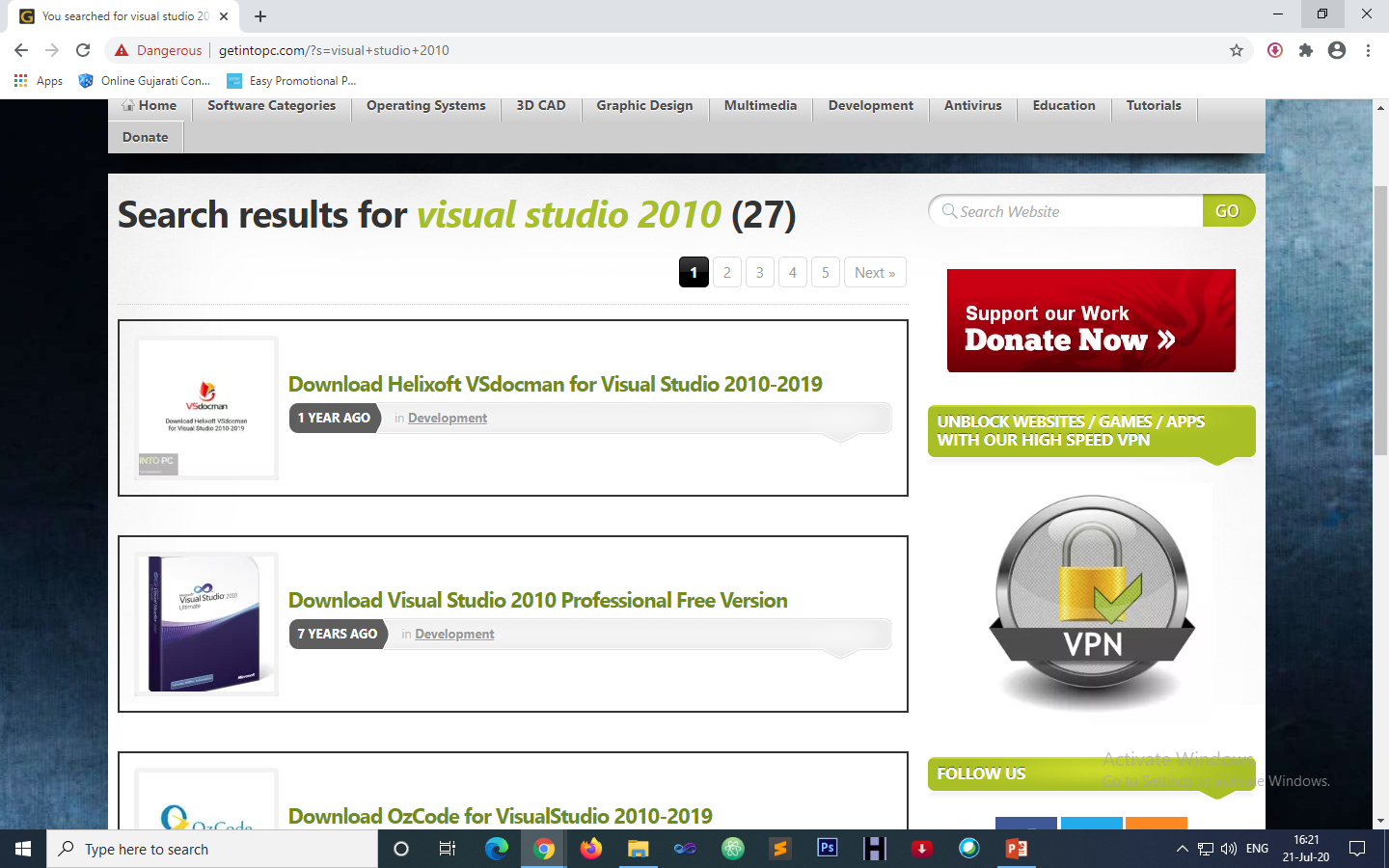 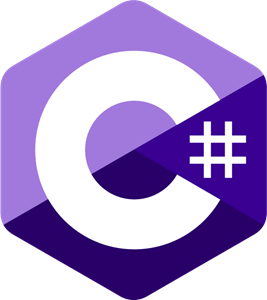 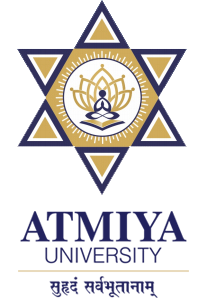 Download Visual Studio 2010 Ultimate
Click on download button
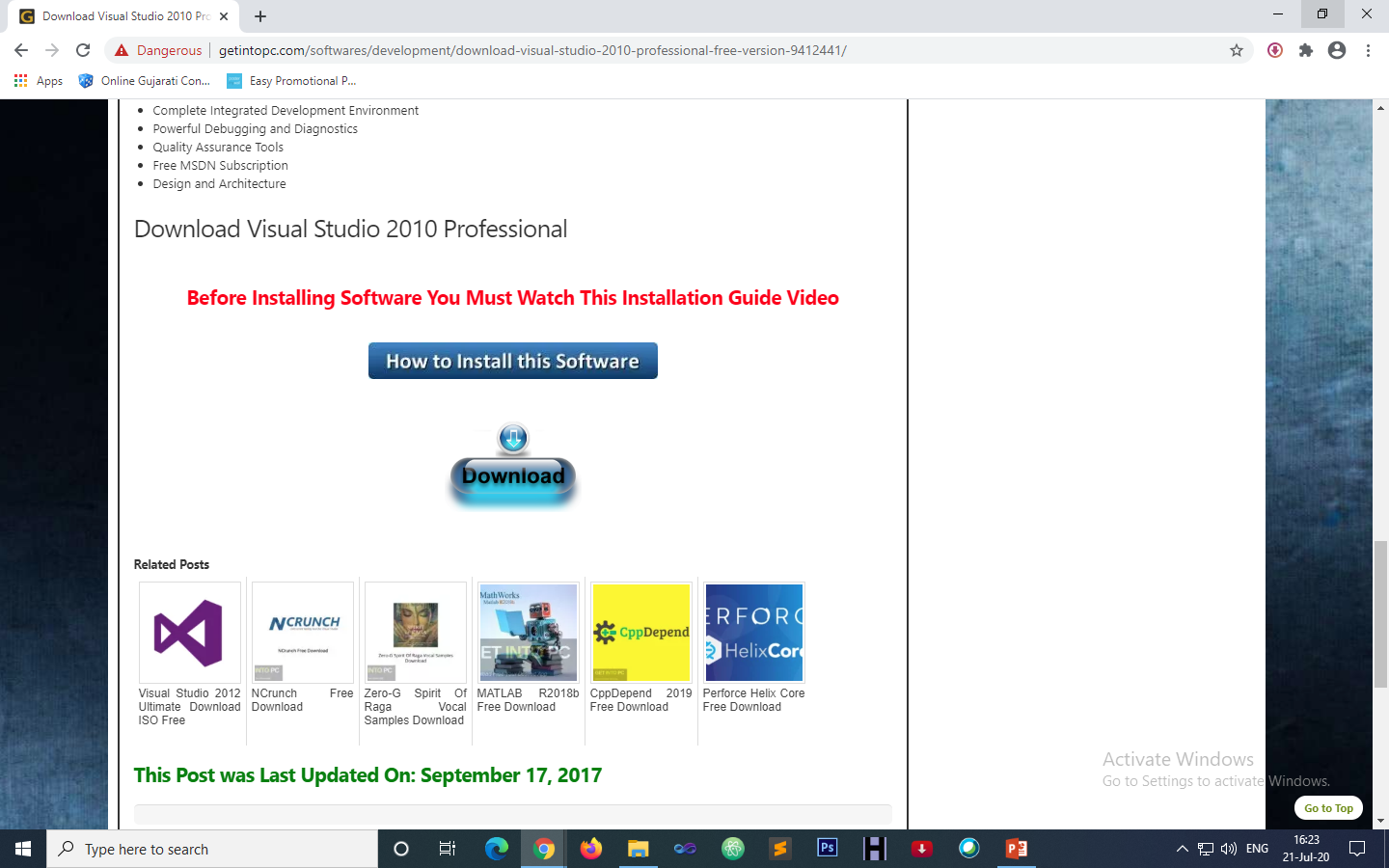 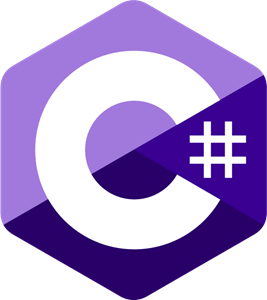 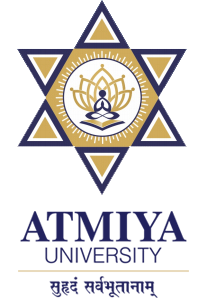 Installation Step-1
Extract downloaded file
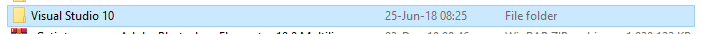 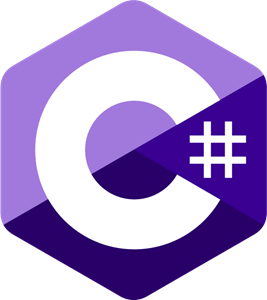 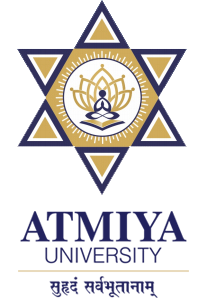 Step-2
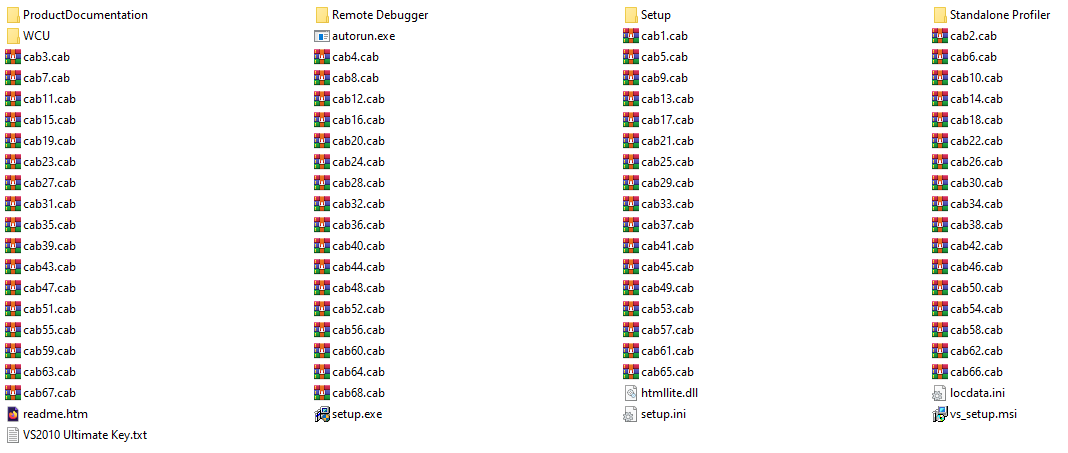 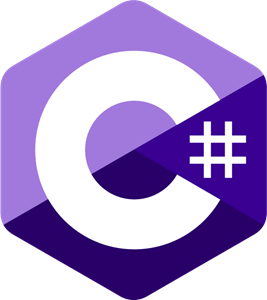 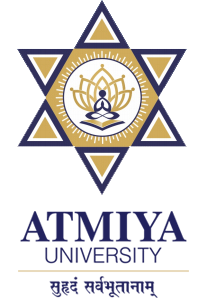 Step-3
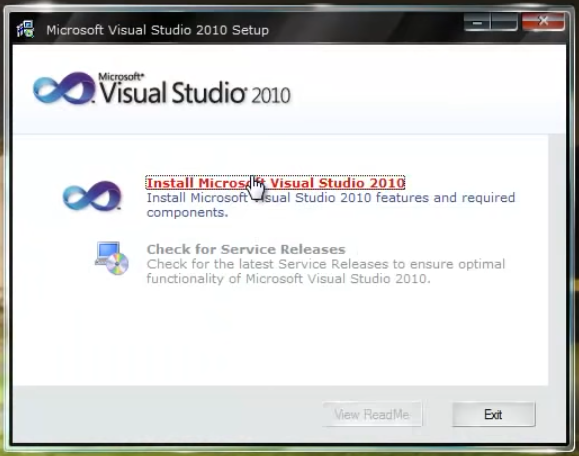 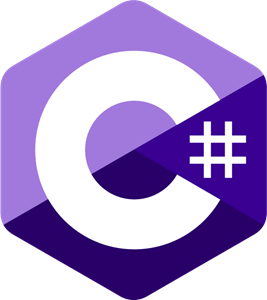 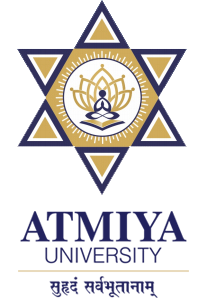 Step-4
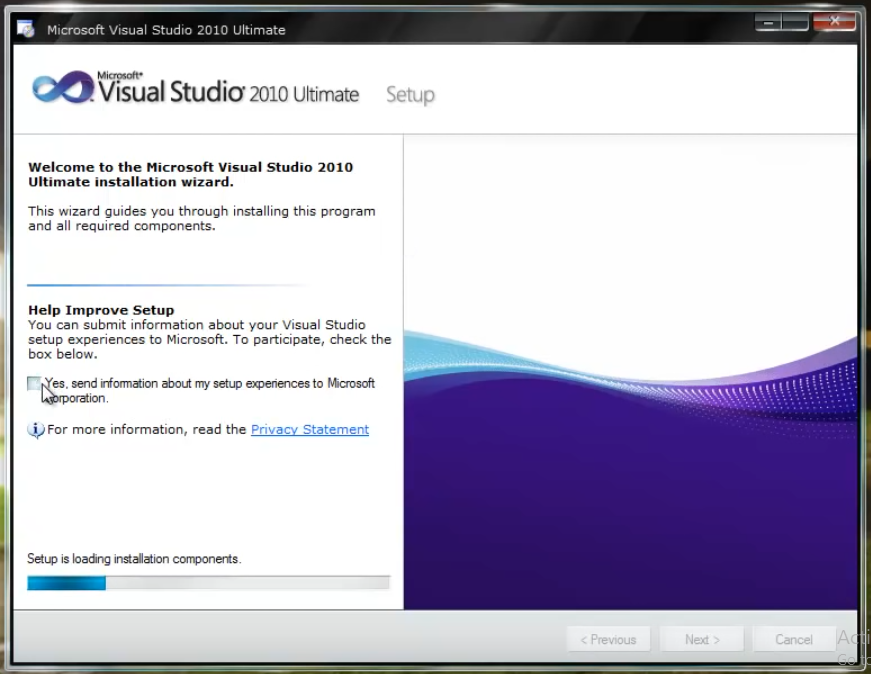 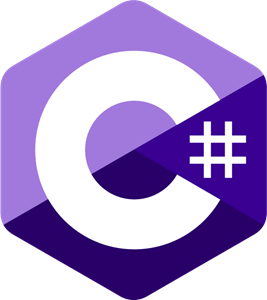 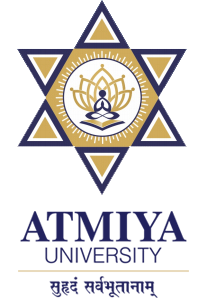 Step-5
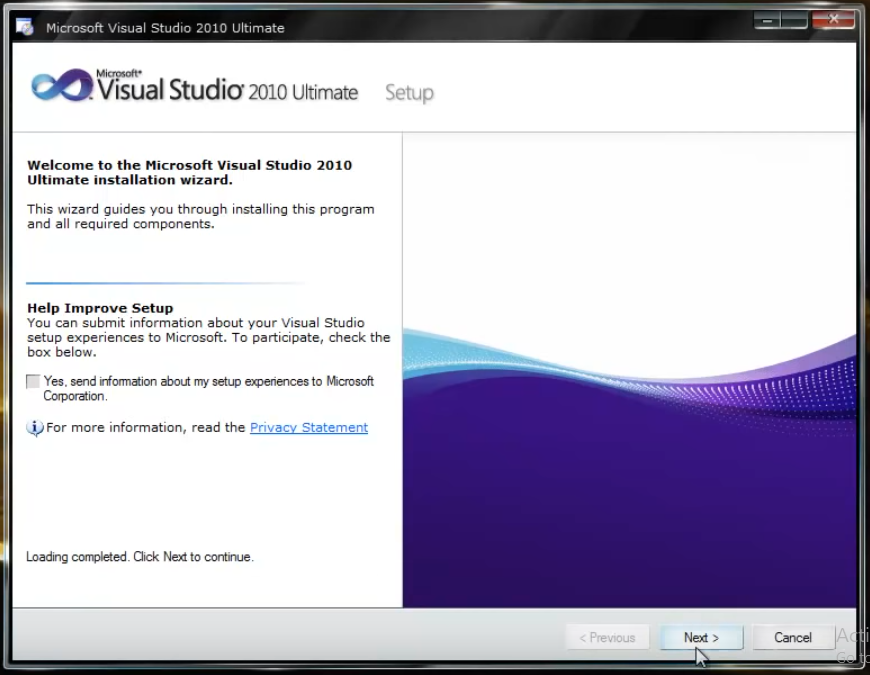 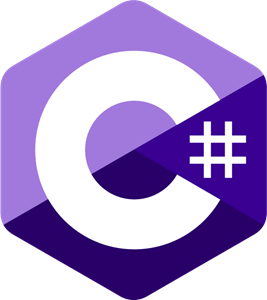 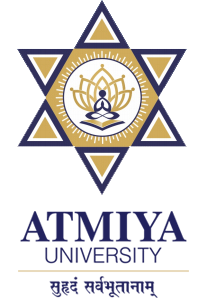 Step-6
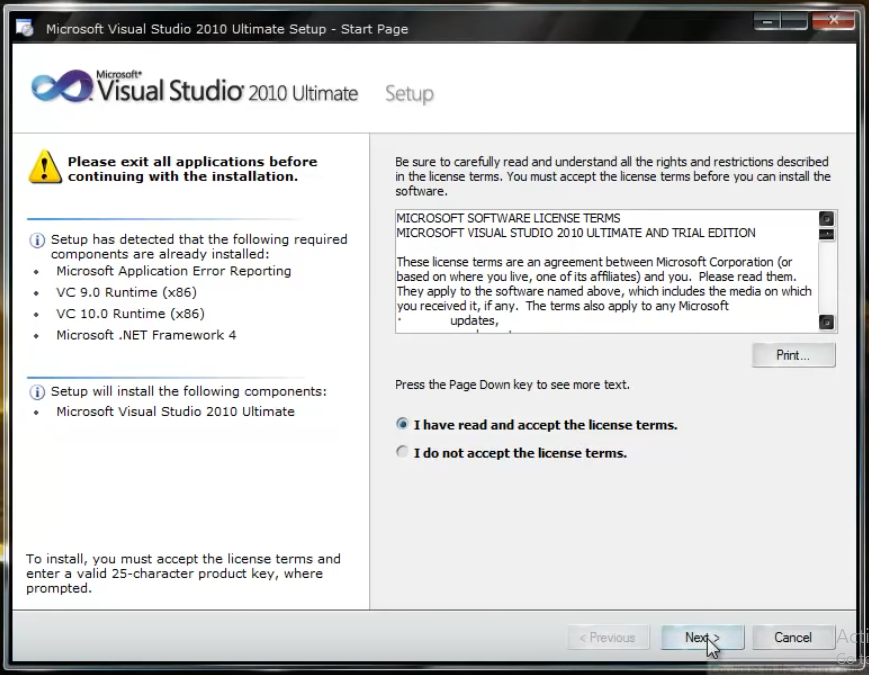 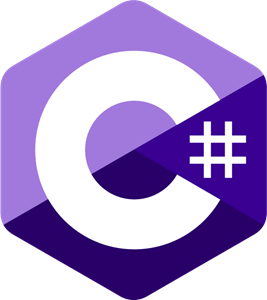 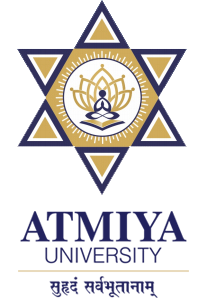 Step-7
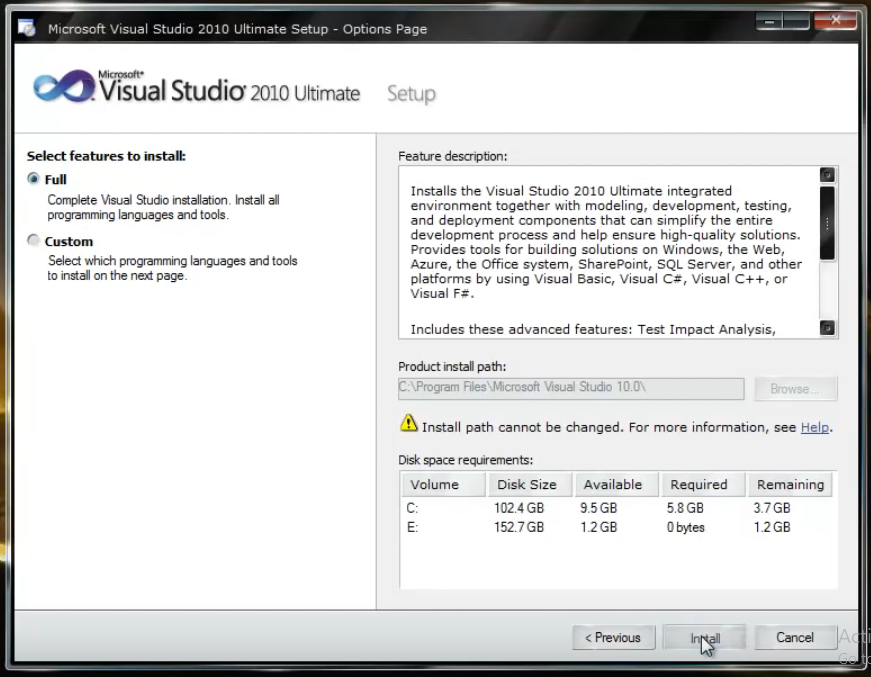 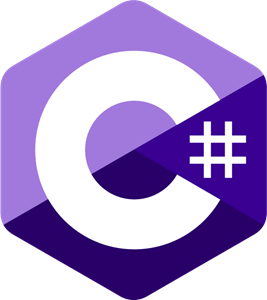 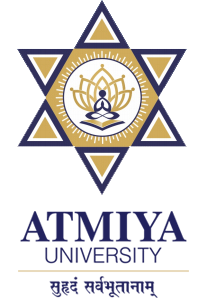 Step-8
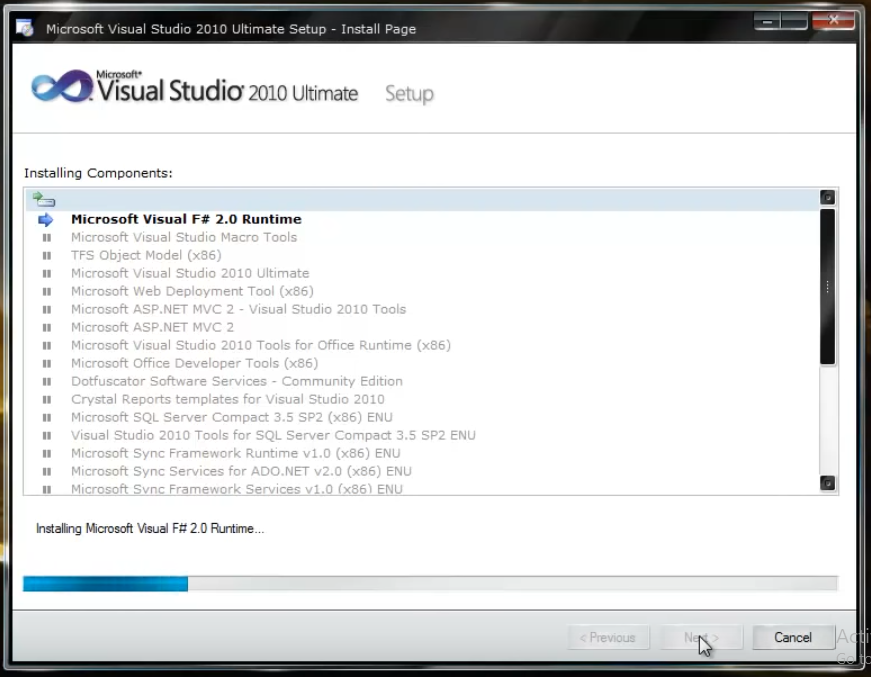 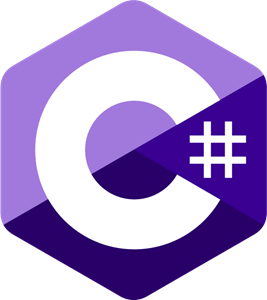 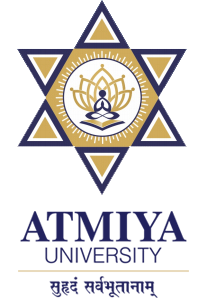 Step-9
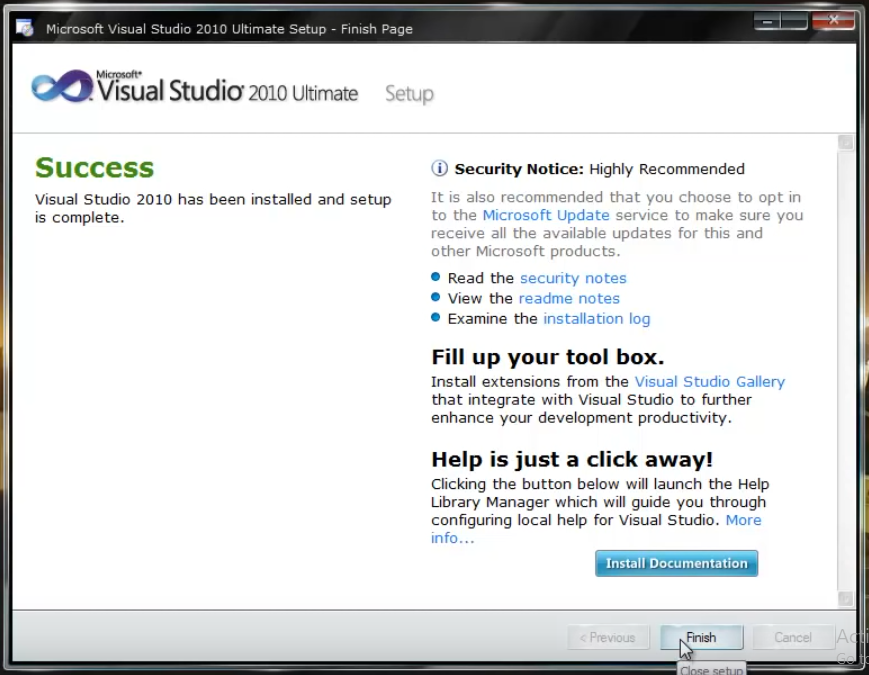 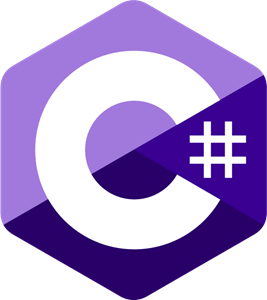 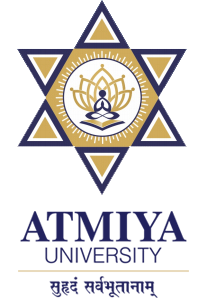 Thank You
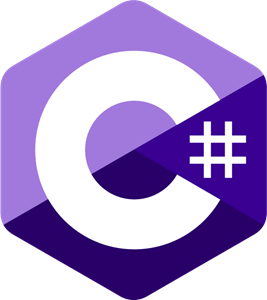